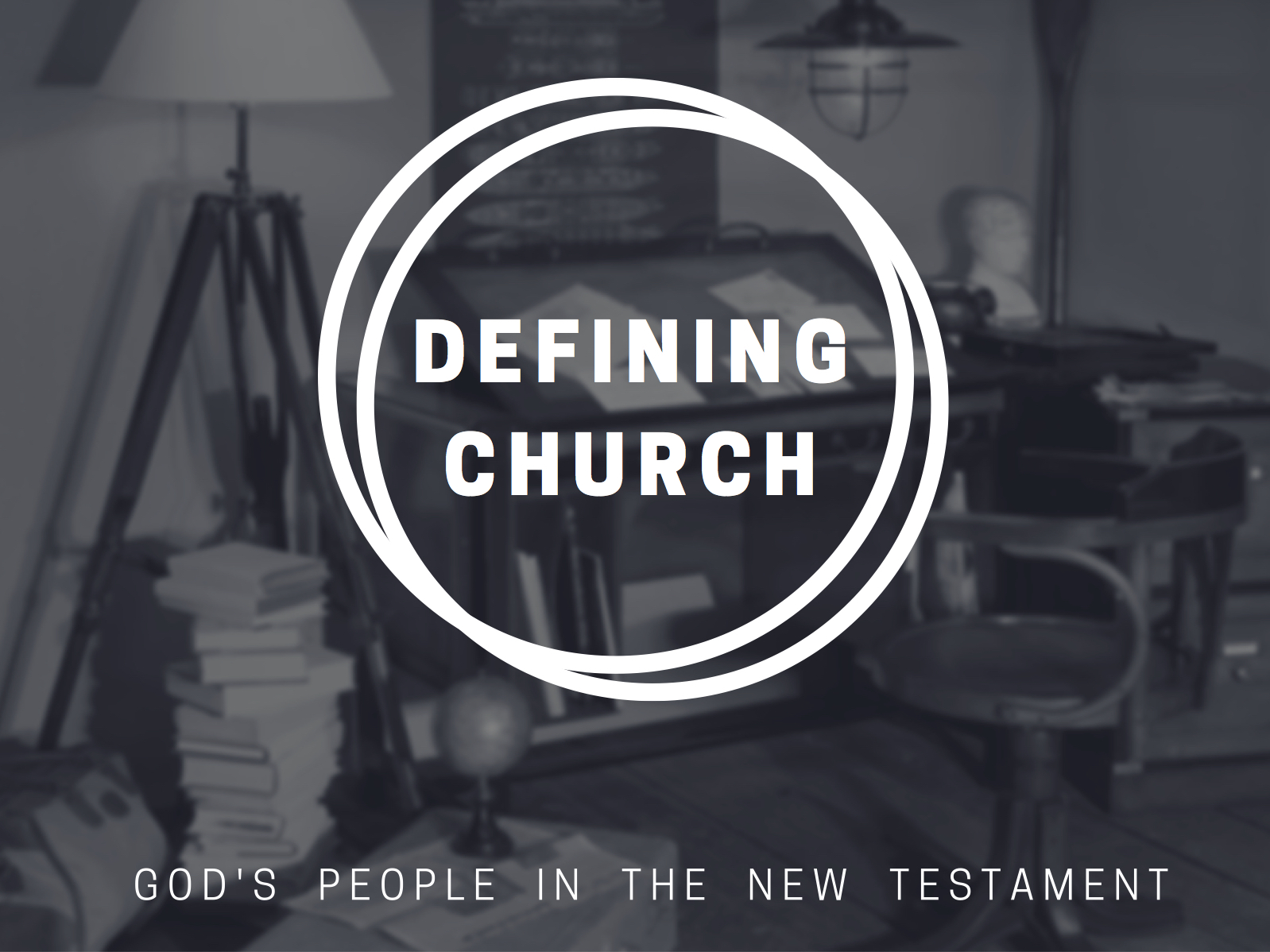 OCT 15 – DESCRIPTIONS
OCT 22 – ASSEMBLIES 
NOV 5 – WOMEN’S ROLES
NOV 19 – MISSION
NOV 26 – LEADERSHIP 
DEC 3 – FELLOWSHIP